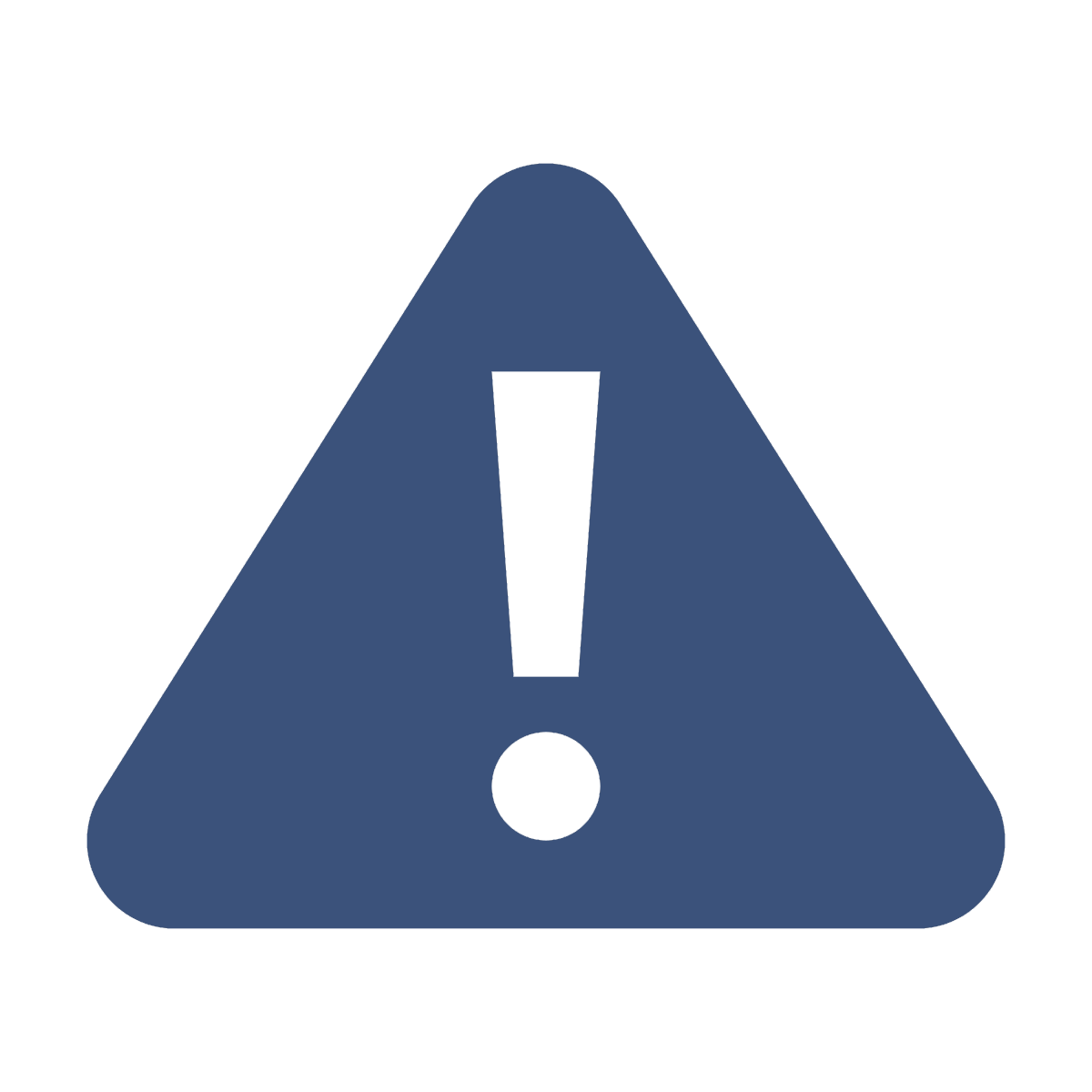 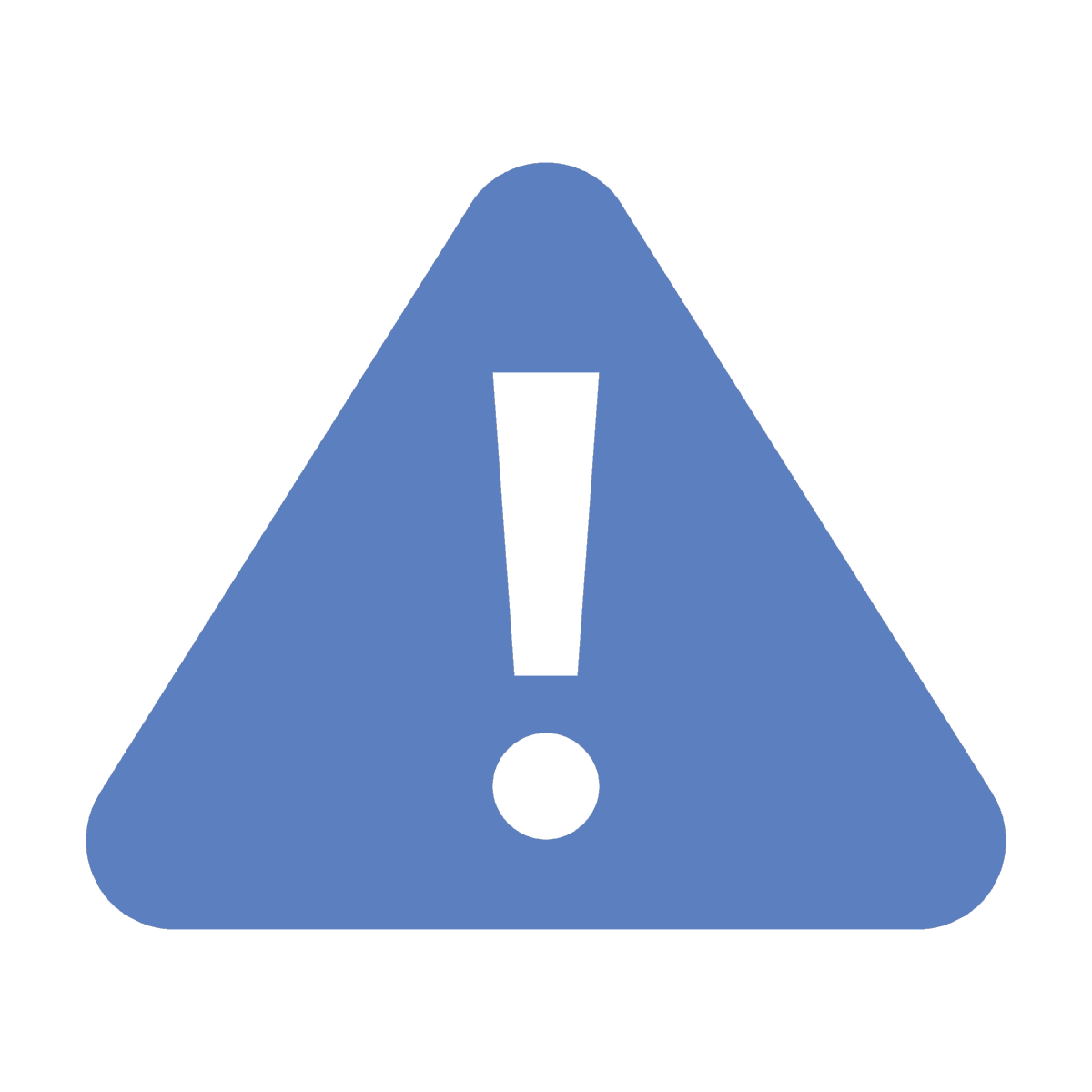 Early warning signs
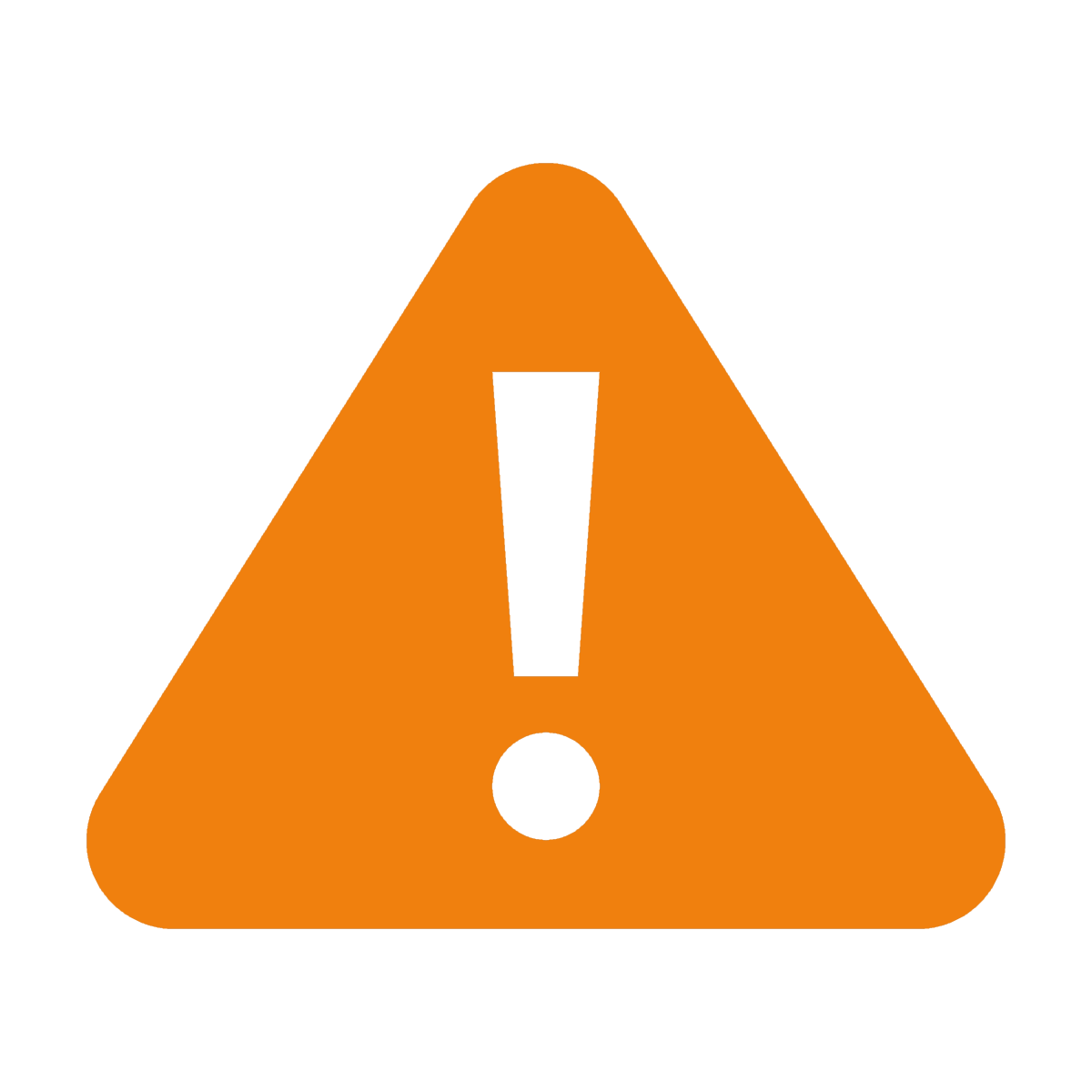 Understanding, Responding
Ages 11-13, Ages 14-18
Early warning signs
Timing: 45 minutes
Learning outcomes:
Learners will be able to:
Identify signs in others that indicate they may be being bullied or facing difficulties online.
Consider practical strategies for how they can support someone in need online.
Key vocabulary: cyberbullying, emotions, strategies, signs, concerns, support, help.
Resources: ‘Sign spotter’ cards (slide 5), scenario cards (slide 6)
Key Questions
How could you tell if your friend was OK?
How could you tell offline?
How could you tell if you were only communicating online?
How would you know if a friend was being bullied online or offline?
How would their behaviour change?
What strategies could you use to help someone being bullied?
How would you get help for someone being bullied?
What advice would you give to someone being bullied?
Are you OK?
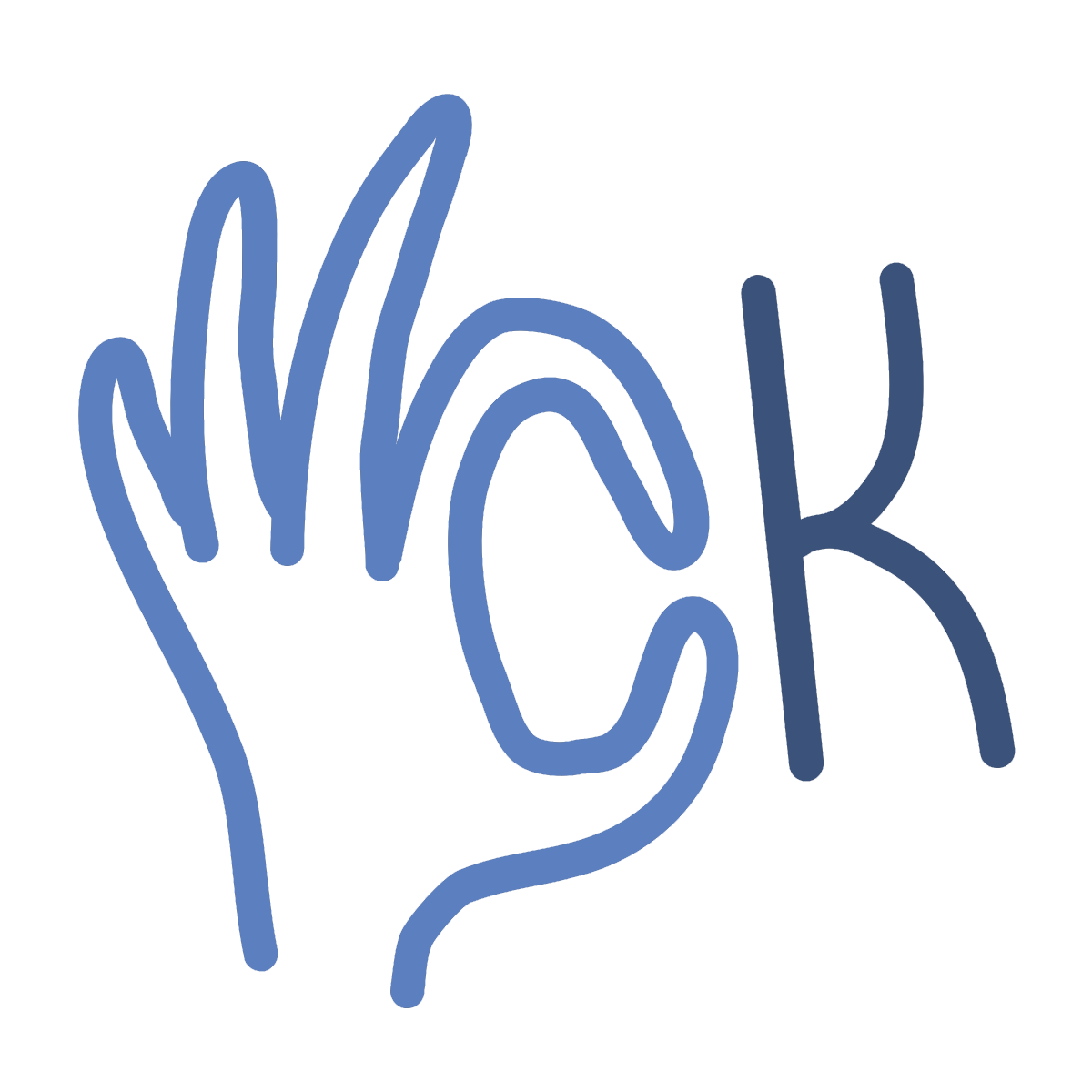 How would you know if your friend was OK?

Consider:
Verbal signs (what they say and how they say it e.g. tone of voice)
Non-verbal signs (body language, appearance, facial expressions)
Behaviour (changes in their typical behaviour, what they are/are not doing).
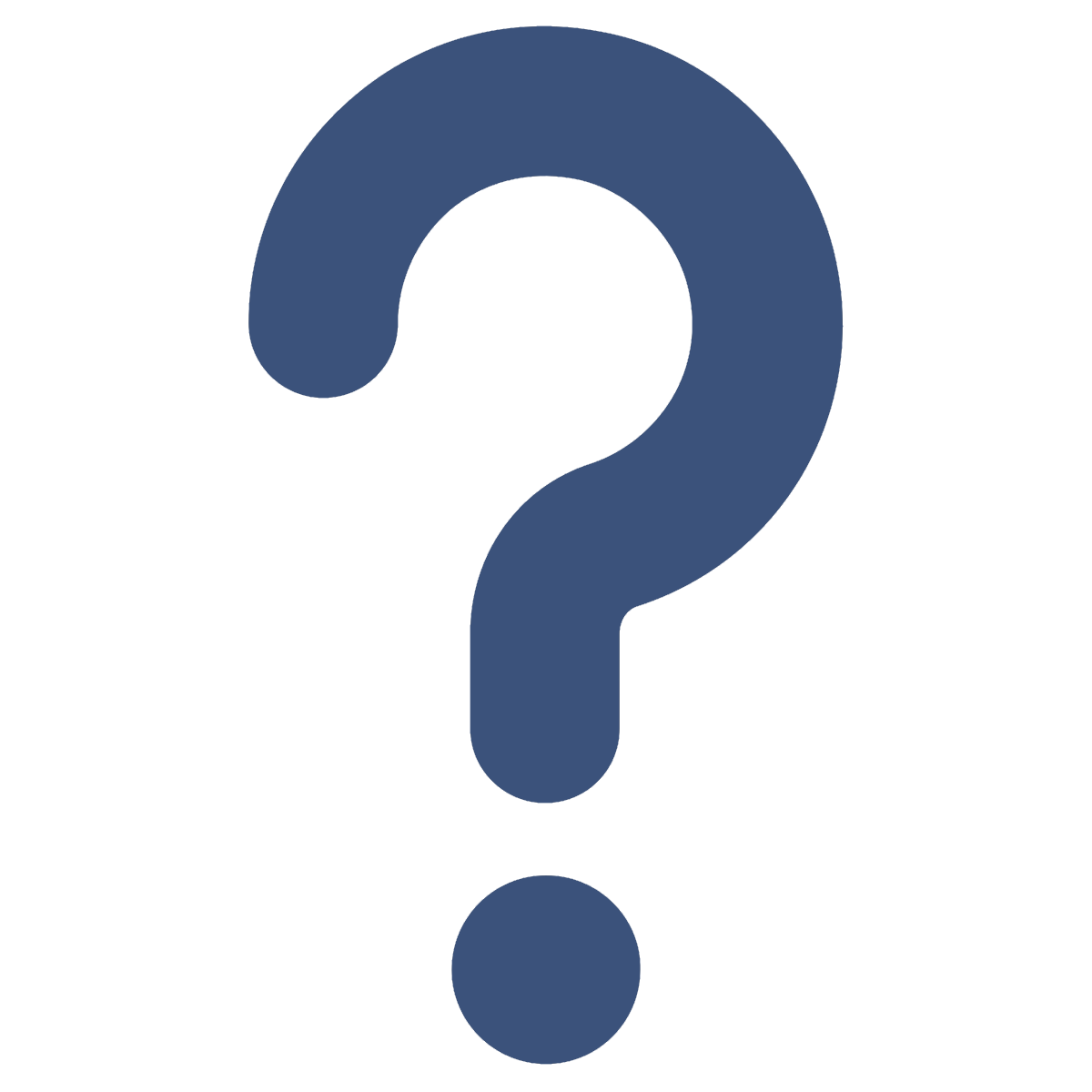 Sign spotter cards
Scenario cards
Rank the signs
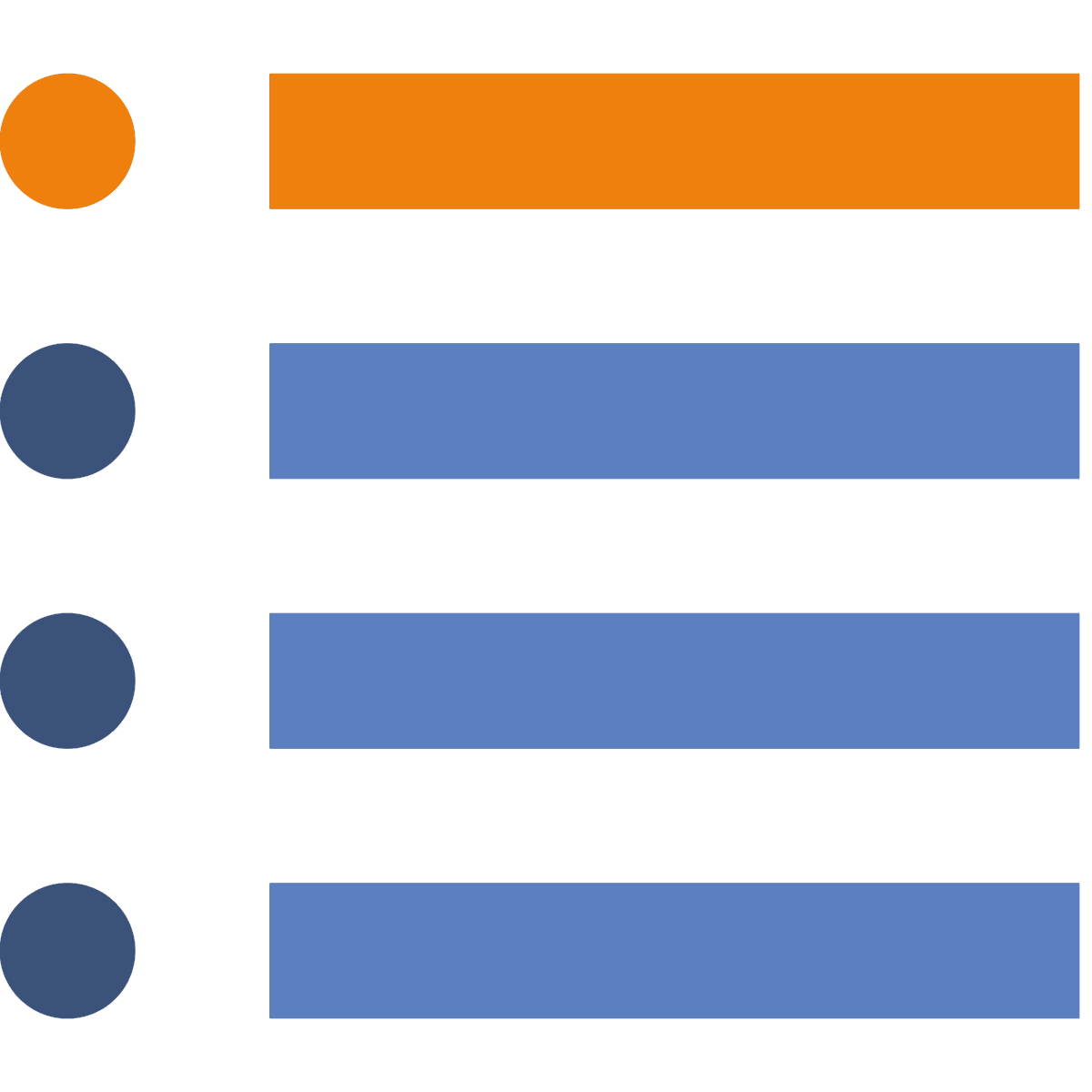 Using your sign cards, place them in order from most likely to happen to least likely to happen.

Does everyone agree with your ranking?